CIVILIZACIJA INKA
Arijana Jaković i Lea Vršić, 6.a
andski Kordiljeri (Peru)
Manco Capac - utemeljitelj dinastije Inka
				- osnovao carstvo Inka
stara tvrđava i sveti grad – Machu Picchu
Khipu
jezik – kečuanski
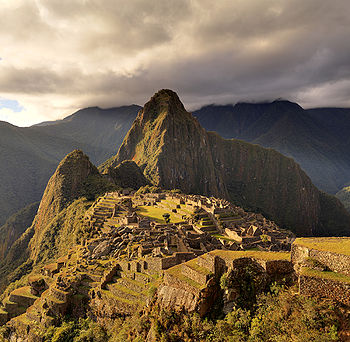 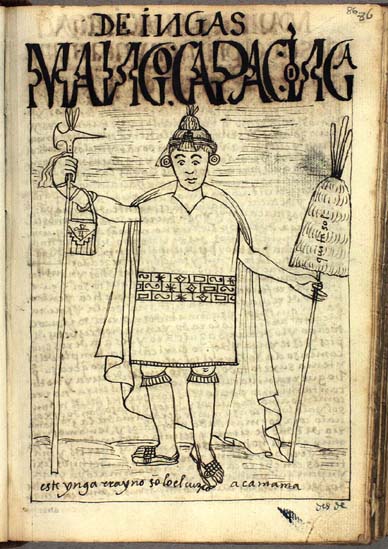 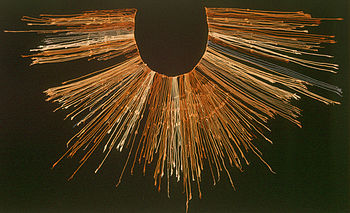 CIVILIZACIJA INKA
Pachacuti – prva velika             teritorijalna osvajanja
Huayna Capac – carstvo                        se prostire na 4500 km
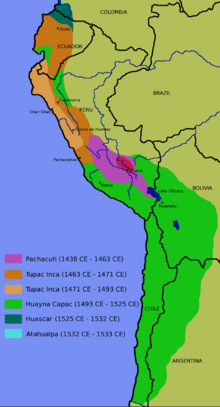 USPON INKA
1527. – Huayna Capac  epidemija 						Europljana
sukob oko nasljeđa – krvavi građanski rat
1532. – Francisco Pizarro osvojio carstvo
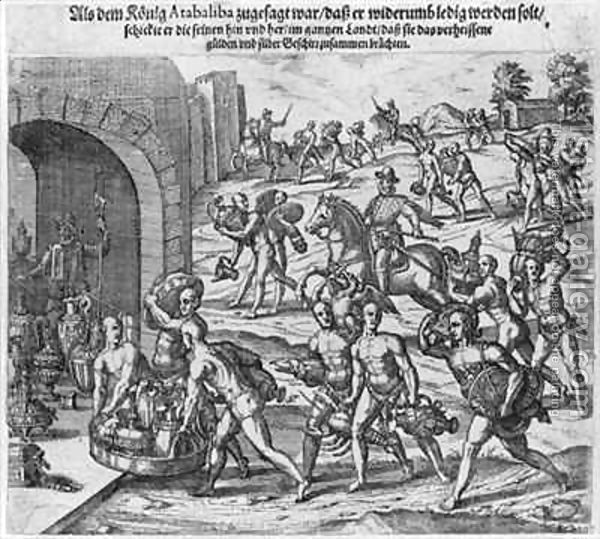 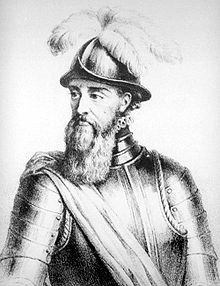 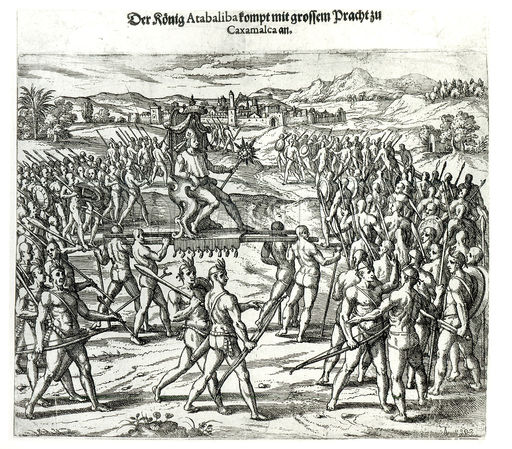 GRAĐANSKI RAT I PAD INKA
CIVILIZACIJA  AZTEKA
južni Meksiko
narod iz grupe Nahuatl-govornika 
mali i nepoznati narod do XII. st.
tražili su orla
znamen pronašli na kamenom otoku 1325.
temelji grada – “blizu kaktusa”
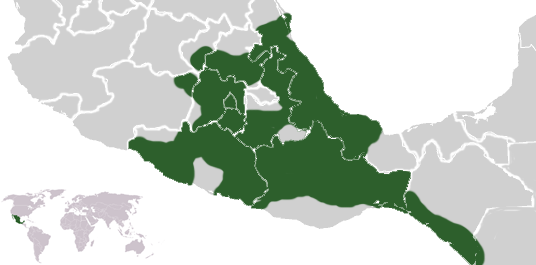 CIVILIZACIJA  AZTEKA
Stigoše po vodi u lađama svojim, u grupama mnogim,i prispješe tamo na obale vode,na sjevernu obalu,i mjesto gdje ostaviše svoje lađe,zove se Panutla,a znači, tamo gdje se prolazi ponad vode… Uz to, ne idoše po svom nahođenju,već ih njihovi svećenici vodiše,i njihov bog im je pokazivao put.Poslije stigoše,dođoše tamo,u mjesto koje se zove Tamoanchan,koje znači: “Mi tražimo naš dom.”
CIVILIZACIJA  AZTEKA
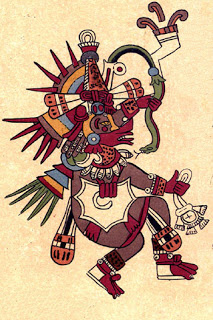 trgovina – raširena
bili su rastrošni
pernata zmija
Hernando Cortezlokalni 
	sukobi unutar carstva
1527. španjolci osvajaju
	osnivaju Mexico City
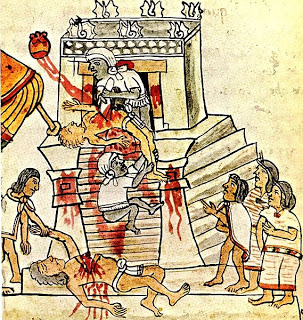 CIVILIZACIJA  AZTEKA
HVALA!         IZVORI: Wikipedija, Znanje, E-kako